Regulation of environmental responses in the Pacific oyster, Crassostrea gigas
Mackenzie Gavery 
University of Washington
School of Aquatic and Fishery Sciences
Committee Meeting: April 15th, 2014
Agenda:
Research update
Proposed timeline
Environmental Response in Oysters
Environmental Response in Oysters
Cyclooxygenase
characterization
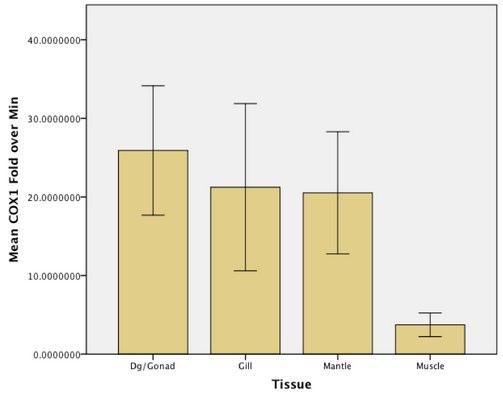 Environmental Response in Oysters
Cyclooxygenase
characterization
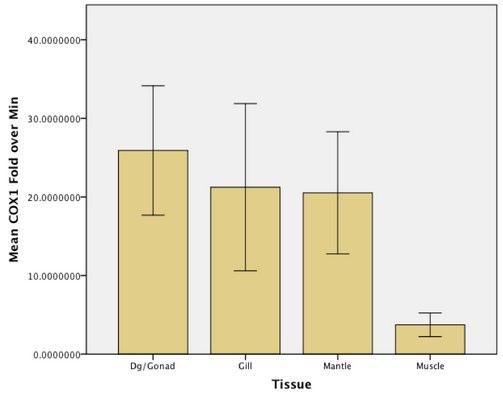 Gene expression: disease resistance
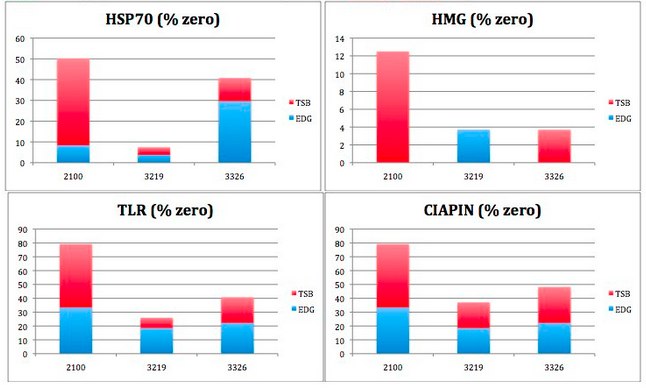 Environmental Response in Oysters
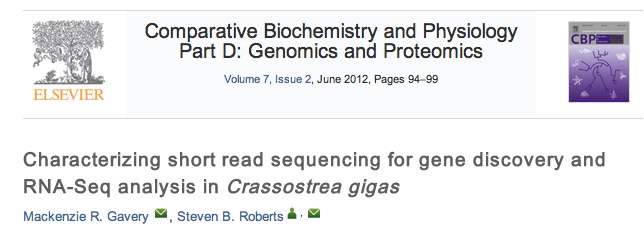 Chapter I. CBP: Part D
Cyclooxygenase
characterization
Whole transcriptome
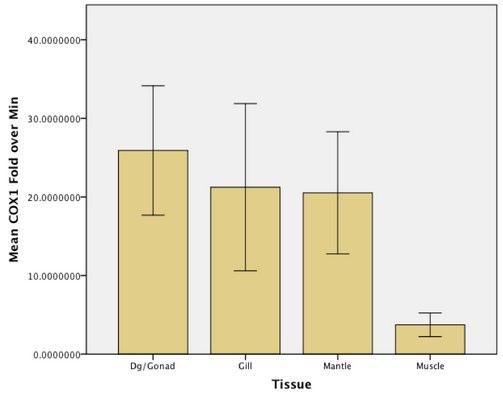 Gene expression: disease resistance
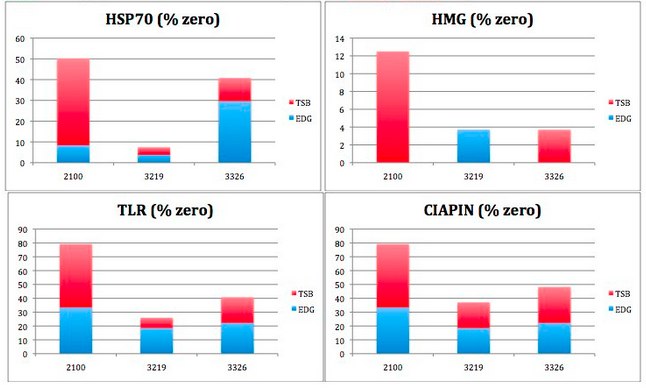 Chapter I.
RNA-Seq
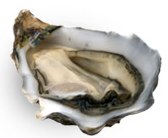 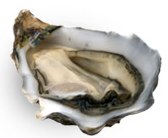 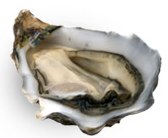 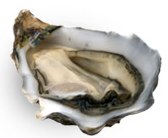 LOW IMPACT
HIGH IMPACT
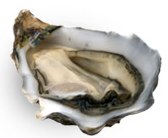 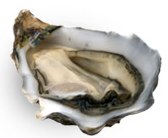 Chapter I.
RNA-Seq
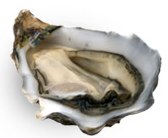 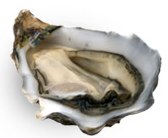 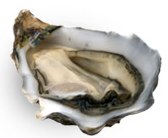 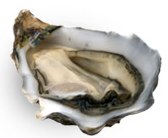 LOW IMPACT
HIGH IMPACT
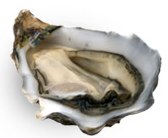 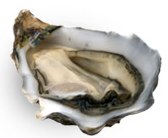 742 novel contigs
427 differentially expressed
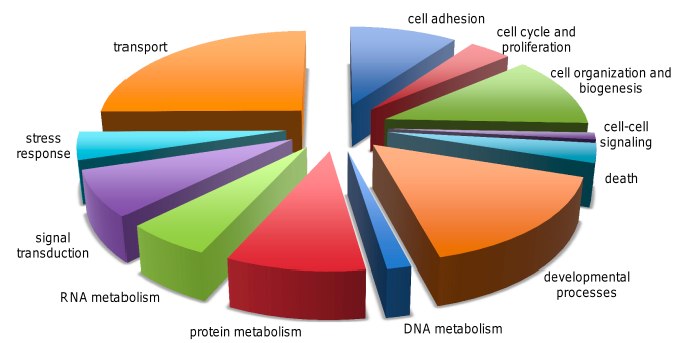 Chapter I.
RNA-Seq
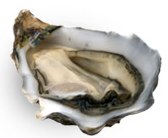 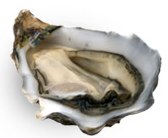 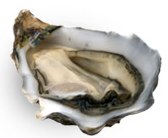 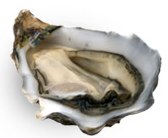 LOW IMPACT
HIGH IMPACT
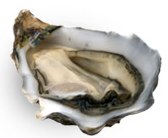 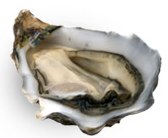 742 novel contigs
427 differentially expressed
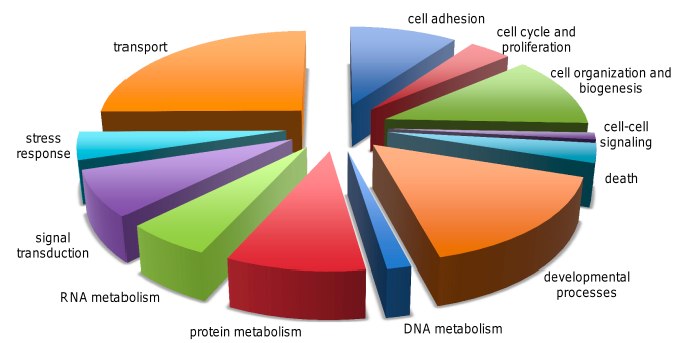 Ultra-short read technology is a powerful tool for gene discovery and expression analysis in organisms with limited genomic resources
Environmental Response in Oysters
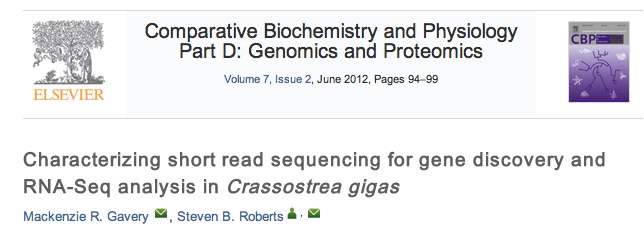 Chapter I. CBP: Part D
Cyclooxygenase
characterization
Whole transcriptome
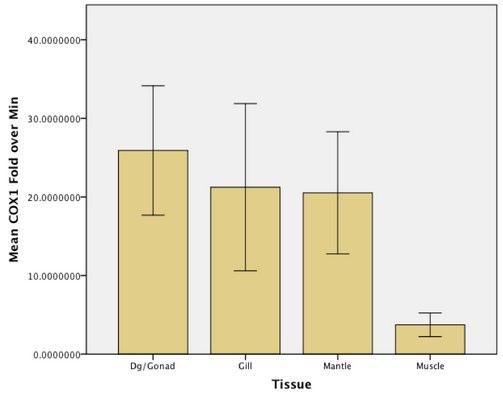 Gene expression: disease resistance
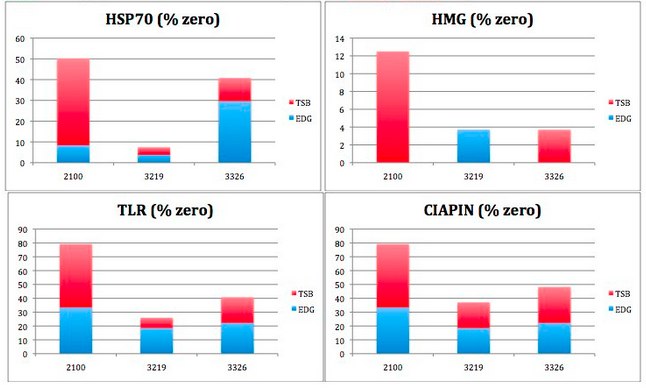 Environmental Response in Oysters
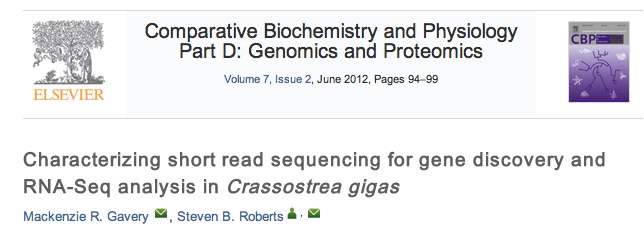 Chapter I. CBP: Part D
Cyclooxygenase
characterization
Whole transcriptome
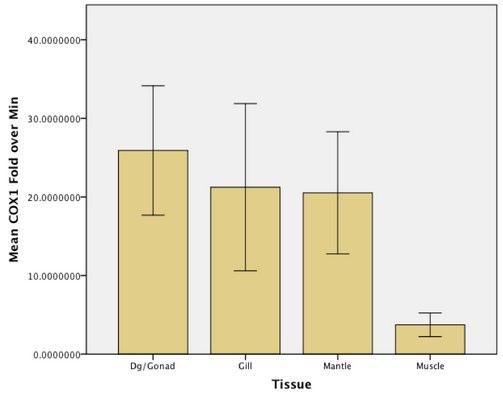 Gene expression: disease resistance
DNA methylation:
single gene/in silico
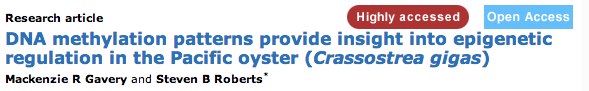 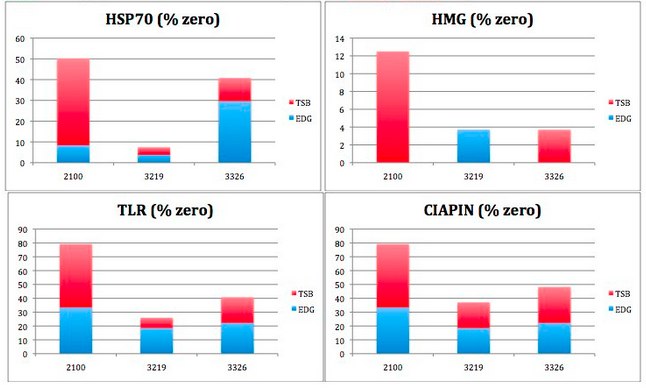 Chapter II. BMC Genomics
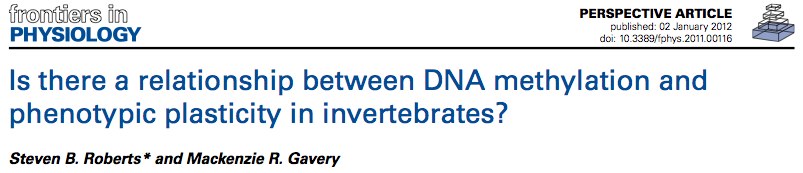 Frontiers
Chapter II. in silico analysis
‘inducible’
‘housekeeping’
Predicted degree of DNA methylation
Chapter II. in silico analysis
DNA methylation detected by targeted bisulfite sequencing and methylation specific PCR
DNA methylation patterns are different between functionally distinct classes of genes
‘inducible’
‘housekeeping’
Predicted degree of DNA methylation
Environmental Response in Oysters
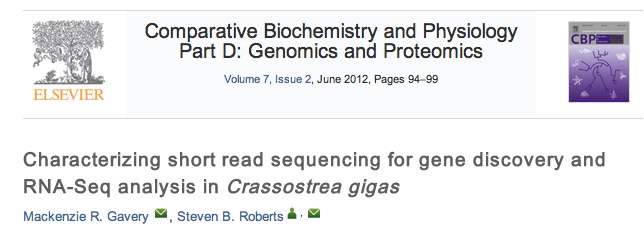 Chapter I. CBP: Part D
Cyclooxygenase
characterization
Whole transcriptome
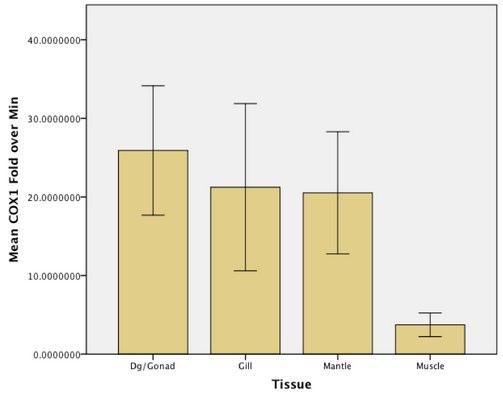 Gene expression: disease resistance
DNA methylation:
single gene/in silico
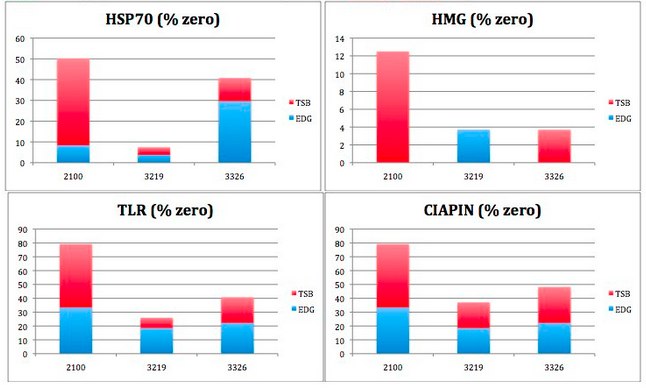 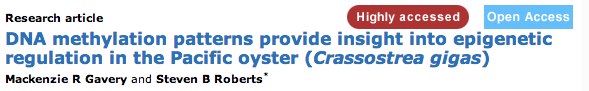 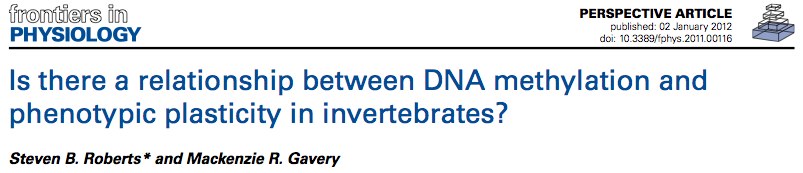 Chapter II. BMC Genomics
Frontiers
Environmental Response in Oysters
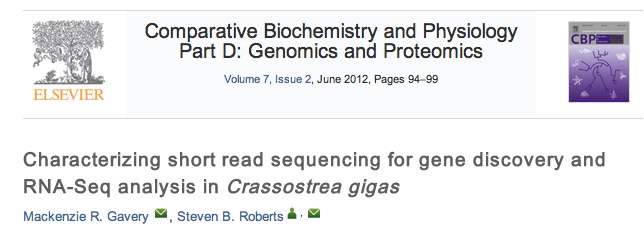 Chapter I. CBP: Part D
Cyclooxygenase
characterization
Whole transcriptome
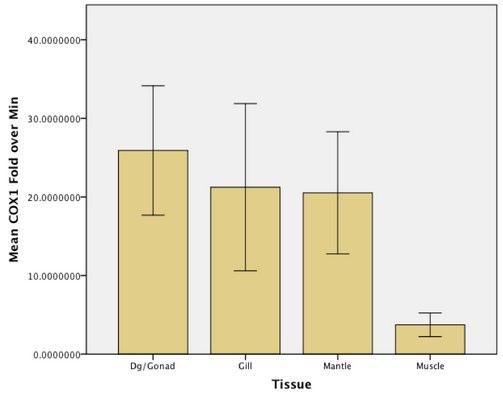 Gene expression: disease resistance
DNA methylation:
single gene/in silico
Nanostring
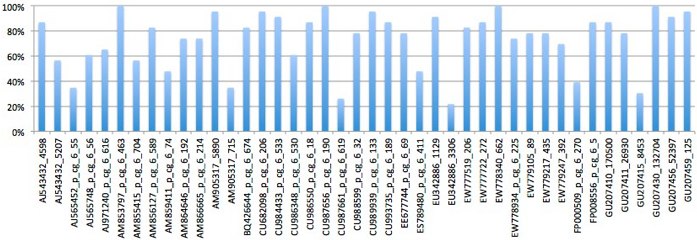 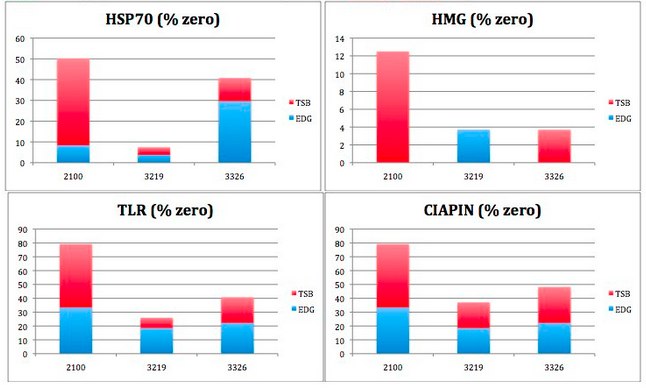 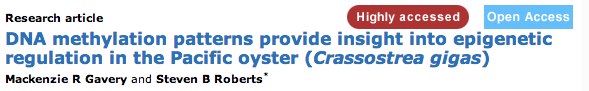 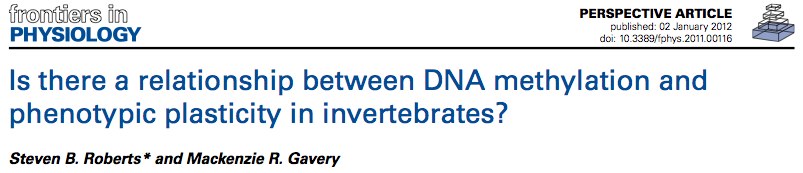 Chapter II. BMC Genomics
Frontiers
Environmental Response in Oysters
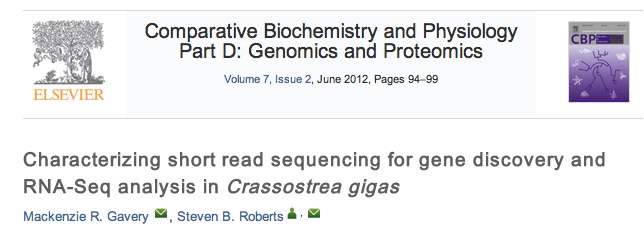 Chapter I. CBP: Part D
Cyclooxygenase
characterization
Whole transcriptome
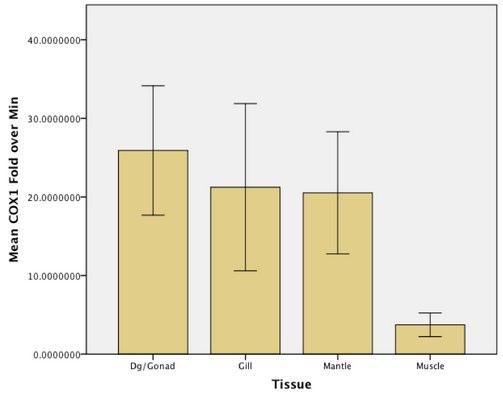 transgenerational (5-aza pesticide)
EE2
Gene expression: disease resistance
DNA methylation:
single gene/in silico
Nanostring
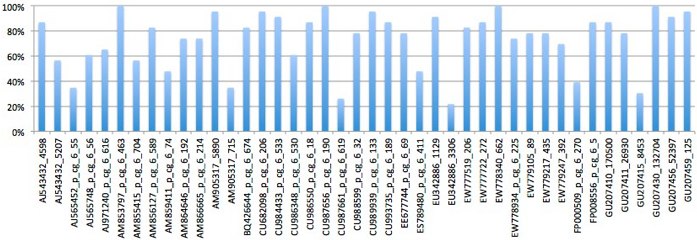 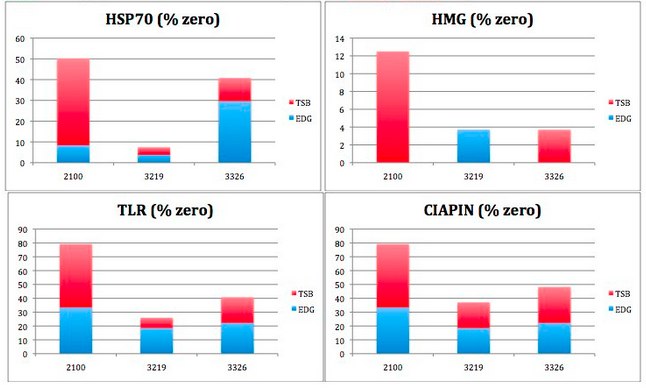 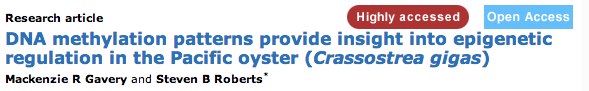 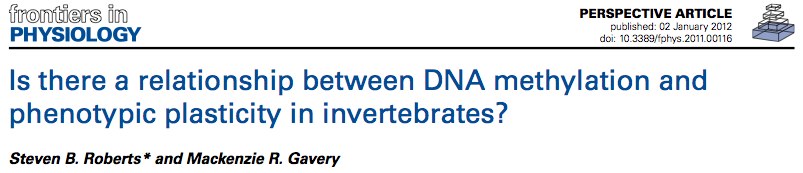 Chapter II. BMC Genomics
Frontiers
Environmental Response in Oysters
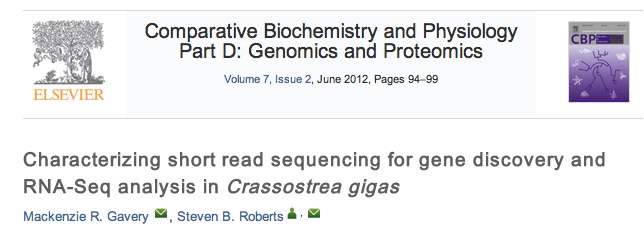 Chapter I. CBP: Part D
Cyclooxygenase
characterization
Whole transcriptome
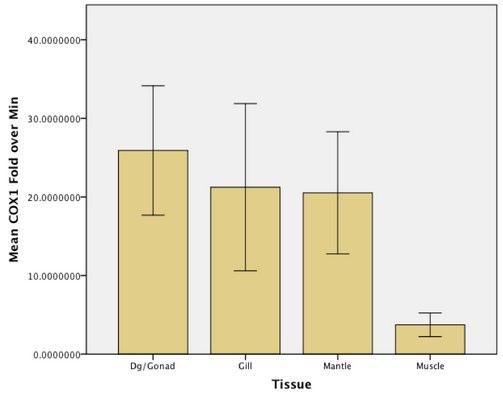 transgenerational (5-aza pesticide)
EE2
bringing it all together! meth & expression
Gene expression: disease resistance
DNA methylation:
single gene/in silico
Nanostring
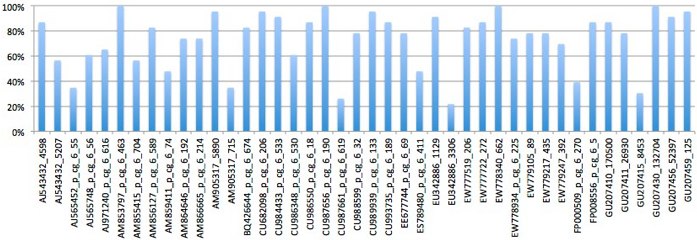 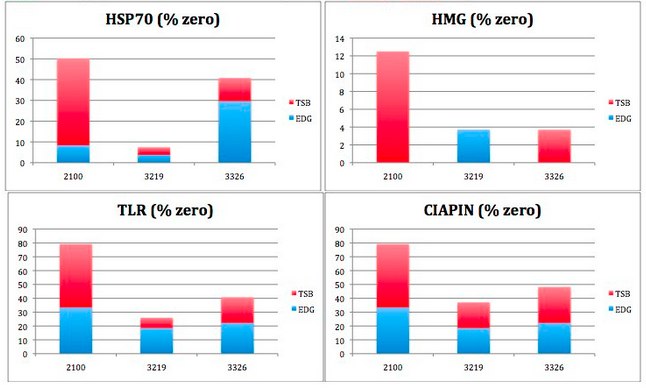 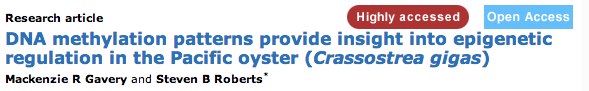 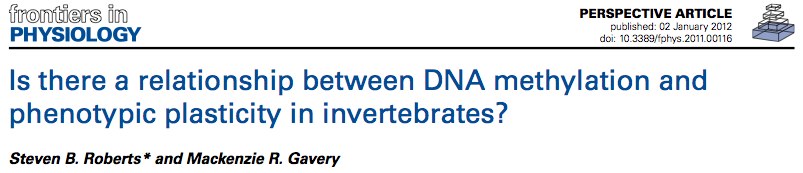 Chapter II. BMC Genomics
Frontiers
Environmental Response in Oysters
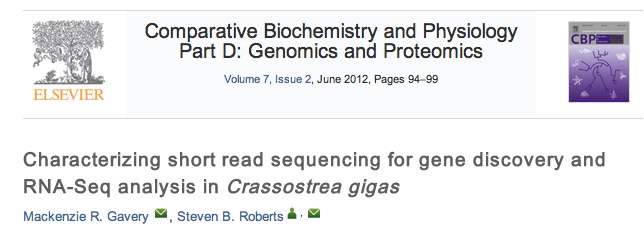 Chapter I. CBP: Part D
Cyclooxygenase
characterization
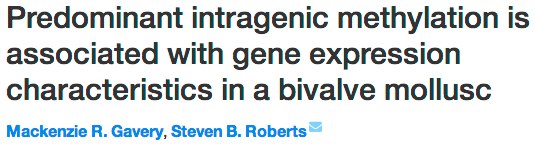 Whole transcriptome
Ch III. PeerJ
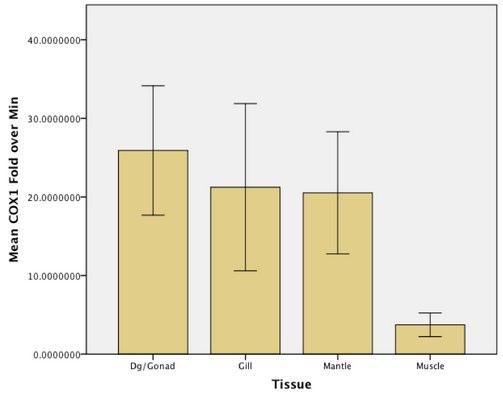 transgenerational (5-aza pesticide)
EE2
bringing it all together! meth & expression
Gene expression: disease resistance
DNA methylation:
single gene/in silico
Nanostring
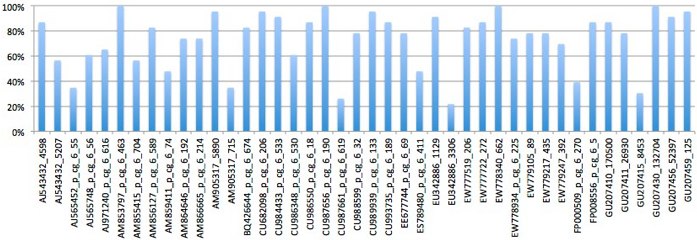 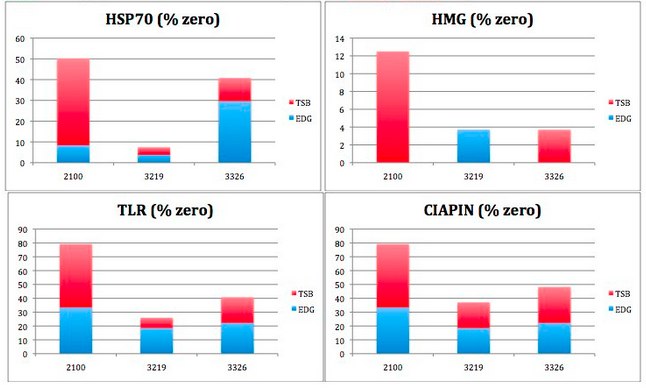 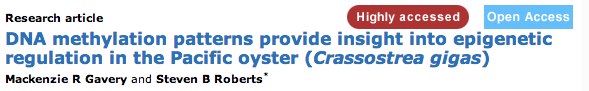 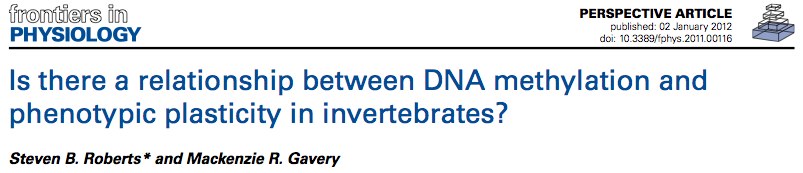 Chapter II. BMC Genomics
Frontiers
Environmental Response in Oysters
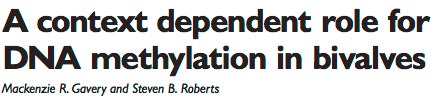 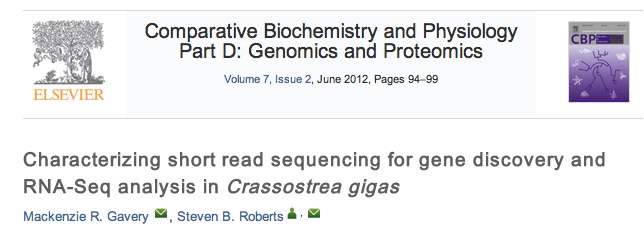 Chapter I. CBP: Part D
Chapter IV. Brief Func Gen
Cyclooxygenase
characterization
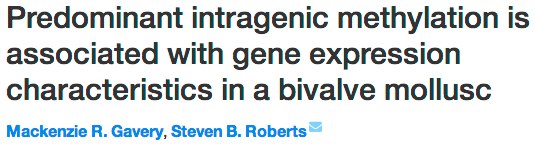 Whole transcriptome
Ch III. PeerJ
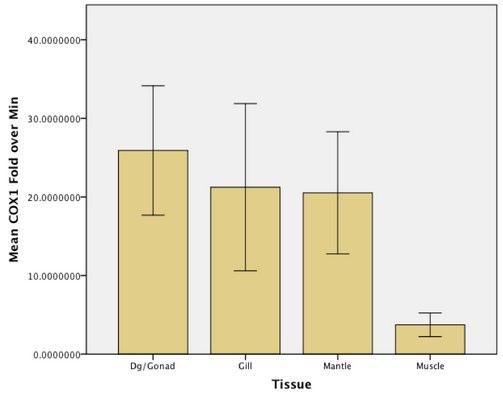 transgenerational (5-aza pesticide)
EE2
bringing it all together! meth & expression
Gene expression: disease resistance
DNA methylation:
single gene/in silico
Nanostring
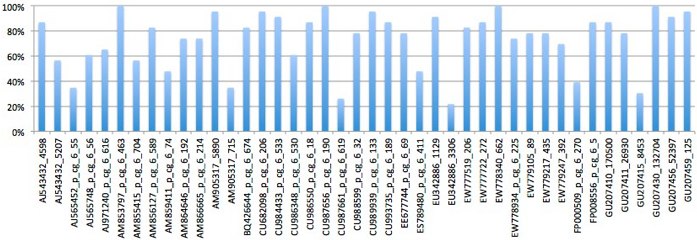 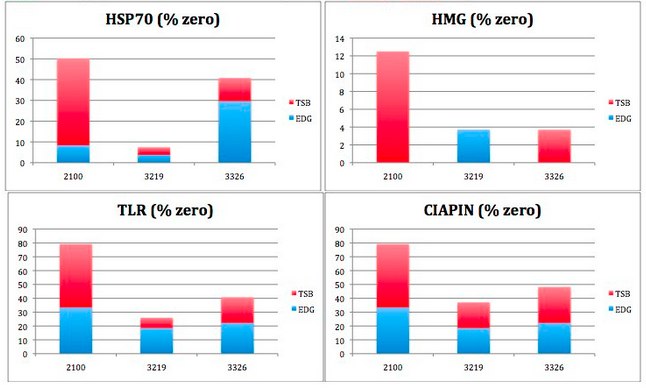 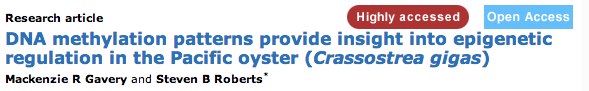 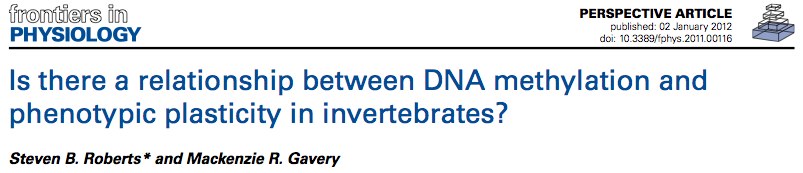 Chapter II. BMC Genomics
Frontiers
Chapter III: whole methylome
Approach
High-throughput bisulfite sequencing
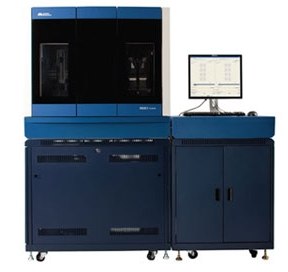 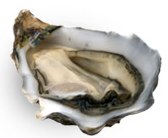 genomic DNA
Chapter III: whole methylome
Approach
High-throughput bisulfite sequencing
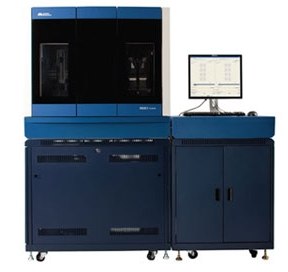 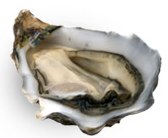 genomic DNA
Chapter III: whole methylome
Approach
High-throughput bisulfite sequencing 
RNA-Seq data
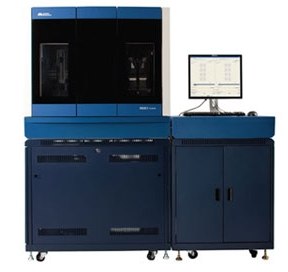 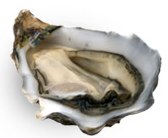 genomic DNA
Chapter III: whole methylome
Gill tissue:  > 2.5 million CG dinucleotides
Chapter III: whole methylome
0bp
200,000bp
CG
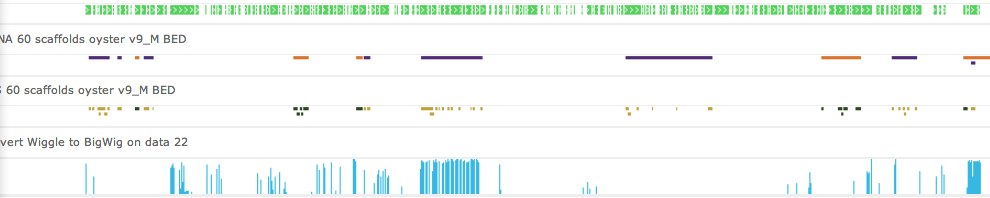 genes
exons
ex
%methylation
100%
0%
scaffold 86 
(Galaxy Trackster)
Chapter III: whole methylome
0bp
200,000bp
CG
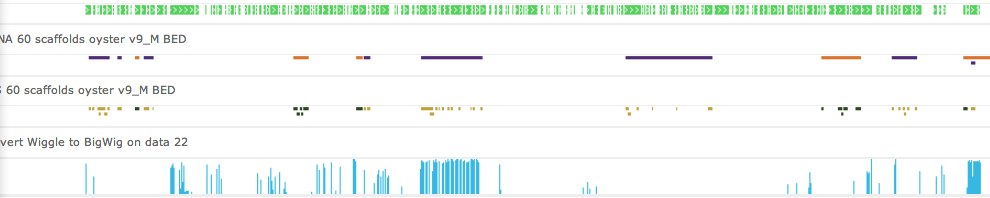 genes
exons
ex
%methylation
100%
0%
scaffold 86 
(Galaxy Trackster)
Chapter III: whole methylome
0bp
200,000bp
CG
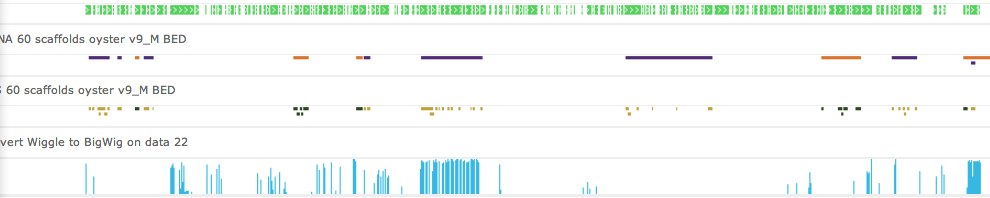 genes
exons
ex
%methylation
100%
0%
scaffold 86 
(Galaxy Trackster)
Chapter III: whole methylome
0bp
200,000bp
CG
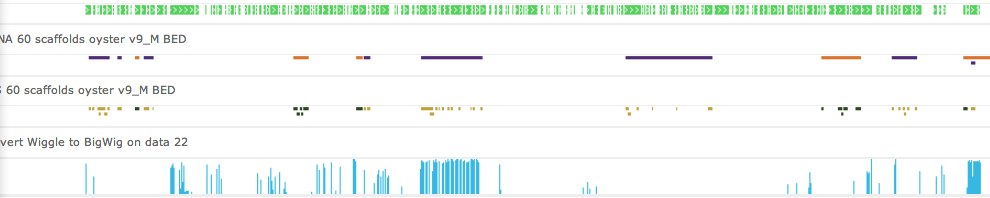 genes
exons
ex
%methylation
100%
0%
scaffold 86 
(Galaxy Trackster)
Chapter III: whole methylome
Distribution in genomic elements
Chapter III: whole methylome
Distribution in genomic elements
Chapter III: whole methylome
Relationship with expression
Chapter III: whole methylome
Relationship with expression
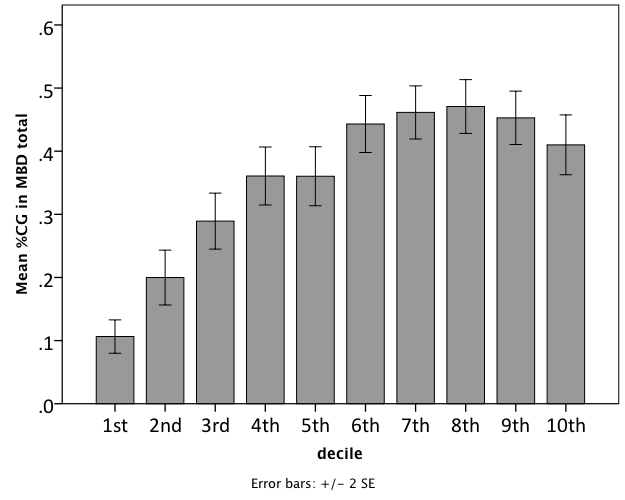 DNA methylation/gene
Gene expression (Deciles)
RNA-Seq data (Zhang et al., 2012)
Chapter III: whole methylome
Relationships with other gene specific attributes?
Chapter III: whole methylome
Relationships with other gene specific attributes?
Spatial
e.g. number of exons, length of mRNA
Gene expression (Zhang et al 2012):
Mean expression level across 9 tissues
Variation in expression between tissues (%CV)
Chapter III: whole methylome
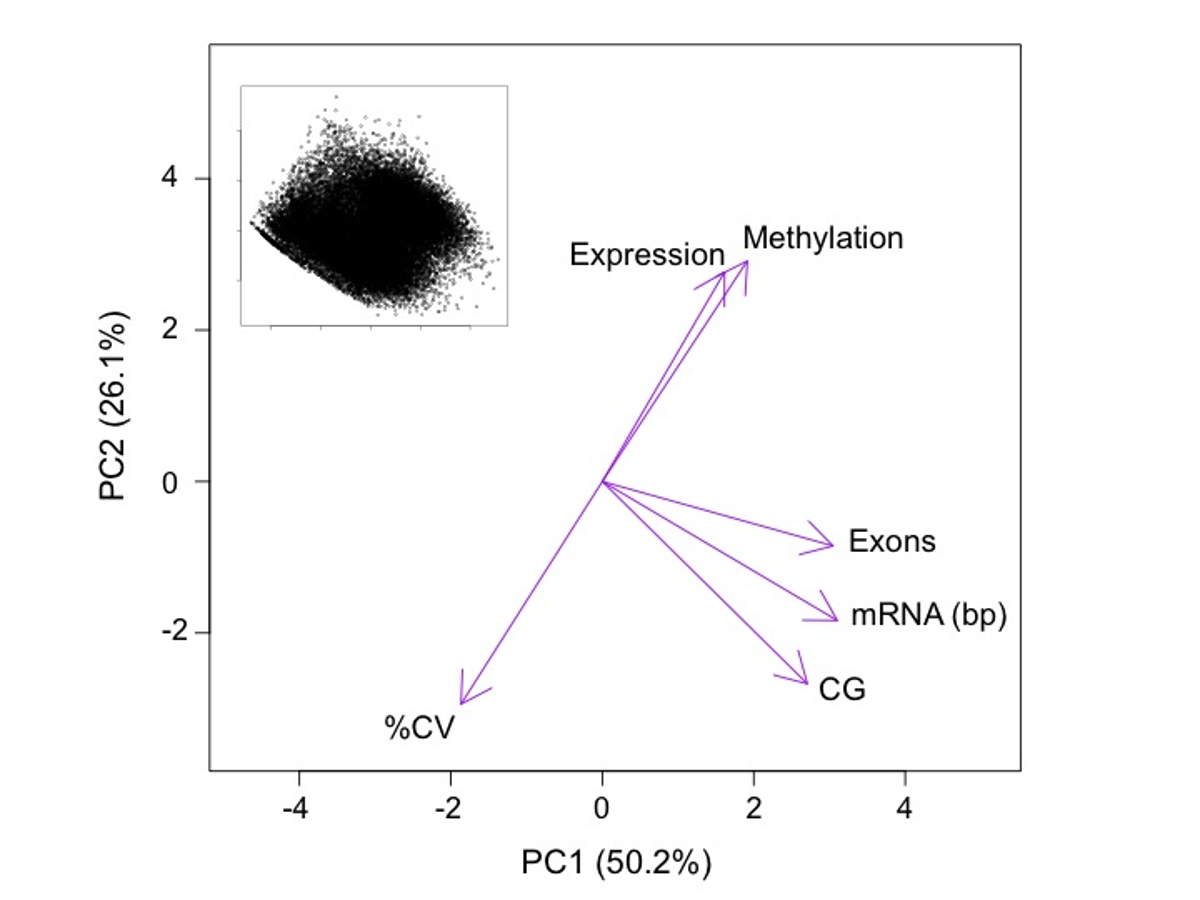 PC2 (26.1%)
PC1 (50.2%)
Chapter III: whole methylome
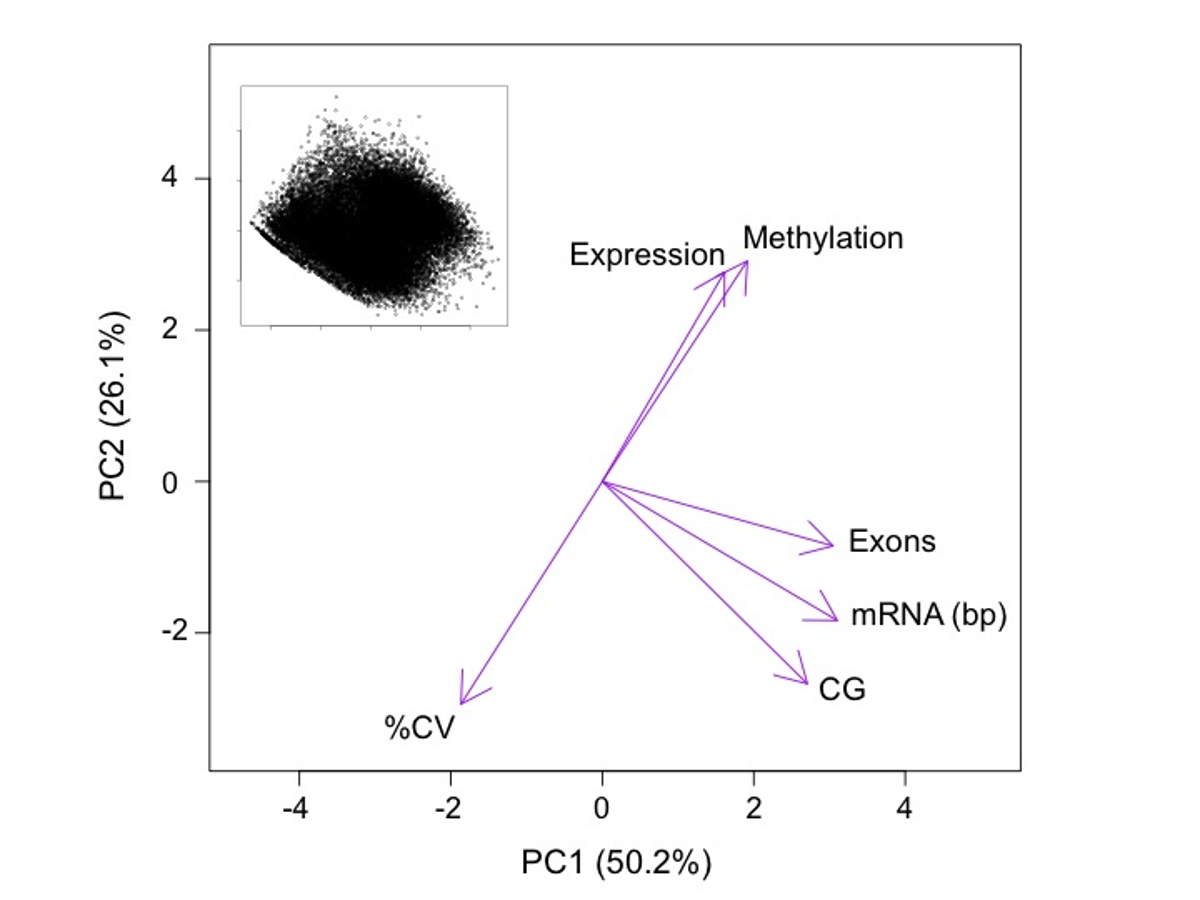 PC2 (26.1%)
PC1 (50.2%)
Chapter III: summary
Chapter III: summary
methylated
unmethylated
Chapter III: summary
methylated
unmethylated
Gene function:
Chapter III: summary
methylated
unmethylated
Gene function:
inducible
housekeeping
Chapter III: summary
methylated
unmethylated
Gene function:
inducible
housekeeping
Expression:
Chapter III: summary
methylated
unmethylated
Gene function:
inducible
housekeeping
low
high
Expression:
Chapter III: summary
methylated
unmethylated
Gene function:
inducible
housekeeping
low
high
Expression:
Tissue specific expression:
Chapter III: summary
methylated
unmethylated
Gene function:
inducible
housekeeping
low
high
Expression:
Tissue specific expression:
variable
conserved
Chapter III: summary
methylated
unmethylated
Gene function:
inducible
housekeeping
low
high
Expression:
Tissue specific expression:
variable
conserved
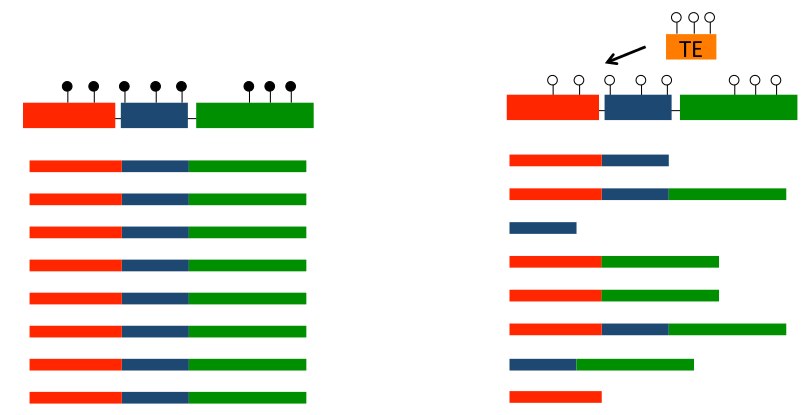 Chapter IV.
A context dependent role of DNA methylation in bivalves (Gavery & Roberts 2014)
Summary of Chapters:
Transcriptomic approaches to understanding environmental response
First characterization of DNA methylation in oysters (in silico analysis)
DNA methylation & gene expression: whole genome analysis
Perspective/Review: DNA methylation in bivalves
Environmental Response in Oysters
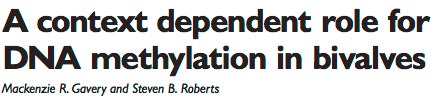 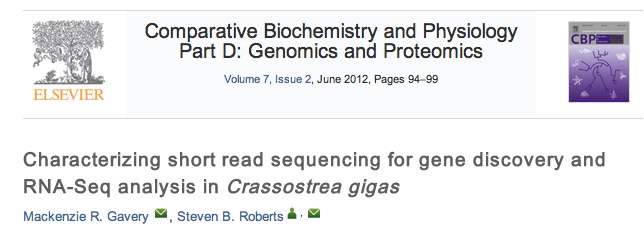 Chapter I. CBP: Part D
Chapter IV. Brief Func Gen
Cyclooxygenase
characterization
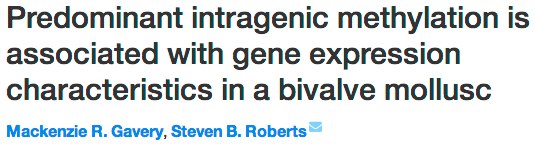 Whole transcriptome
Ch III. PeerJ
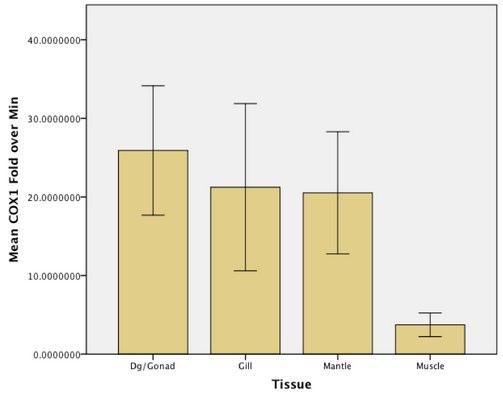 transgenerational (5-aza pesticide)
EE2
bringing it all together! meth & expression
Gene expression: disease resistance
DNA methylation:
single gene/in silico
Nanostring
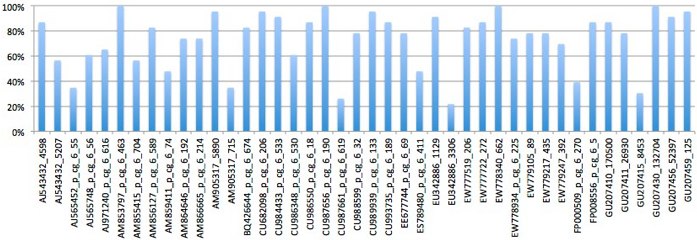 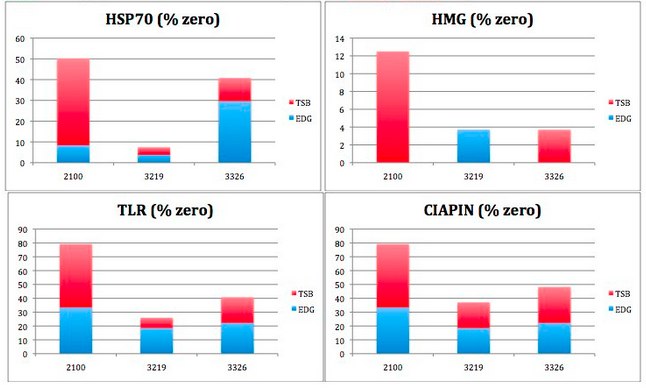 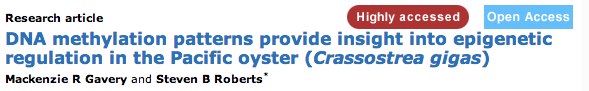 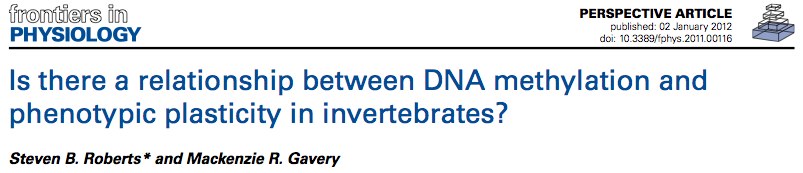 Chapter II. BMC Genomics
Frontiers
Environmental Response in Oysters
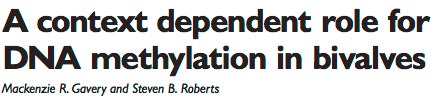 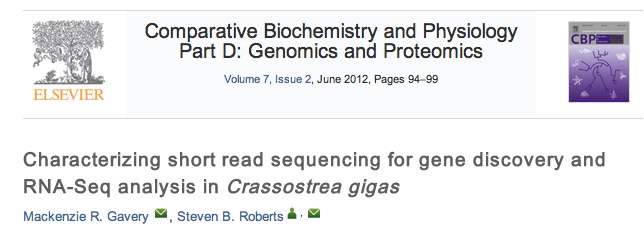 Chapter I. CBP: Part D
Chapter IV. Brief Func Gen
Cyclooxygenase
characterization
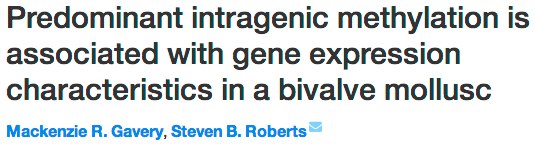 Whole transcriptome
Ch III. PeerJ
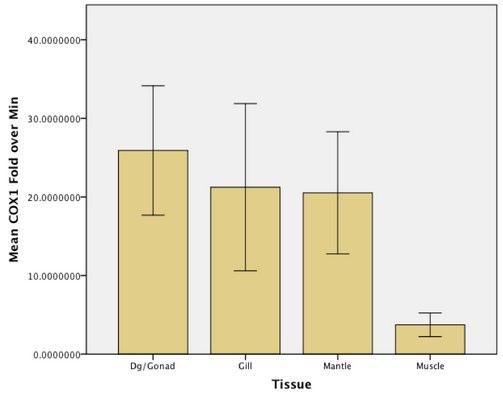 transgenerational (5-aza pesticide)
EE2
bringing it all together! meth & expression
Gene expression: disease resistance
DNA methylation:
single gene/in silico
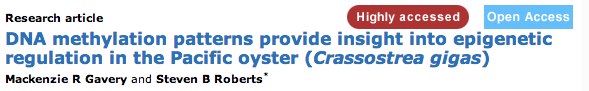 Nanostring
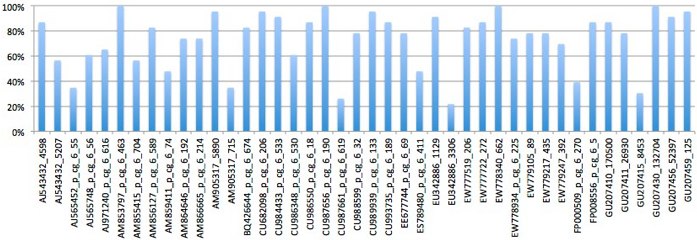 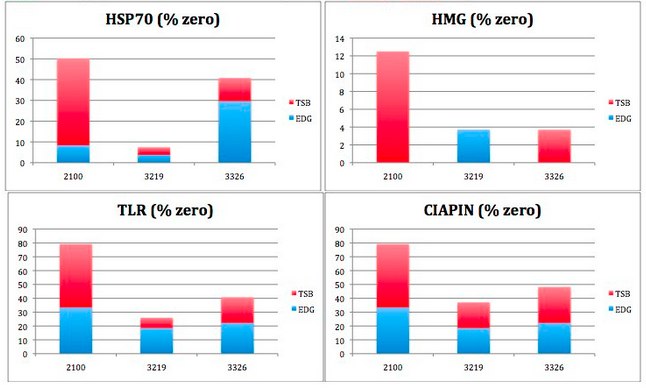 BMC Genomics
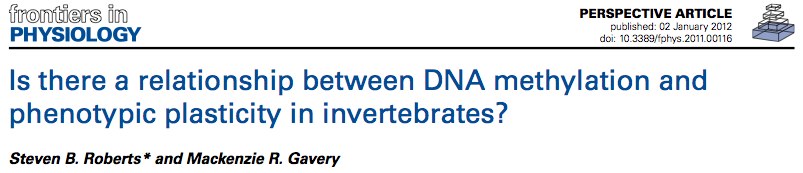 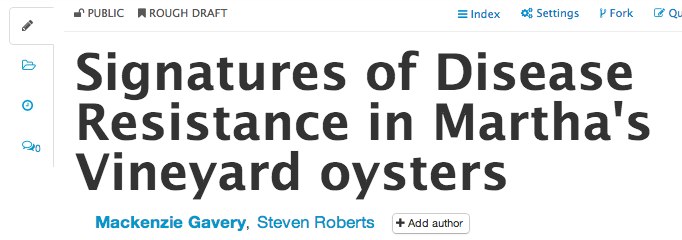 Frontiers
Authorea link
Agenda:
Research update
Proposed timeline
Proposed Timeline:
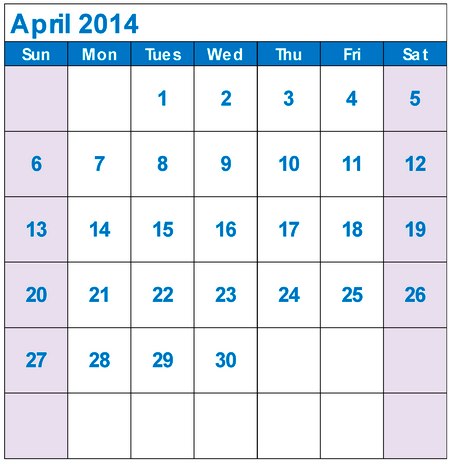 Draft proposal to reading committee: April 21st
Proposed Timeline:
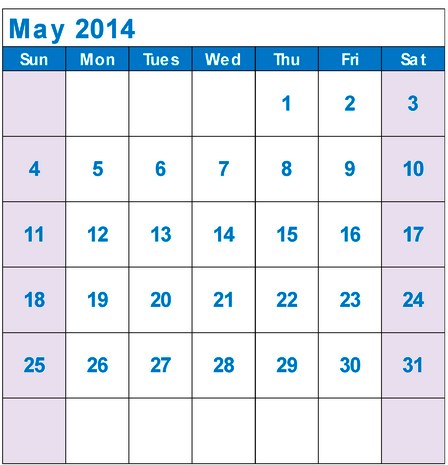 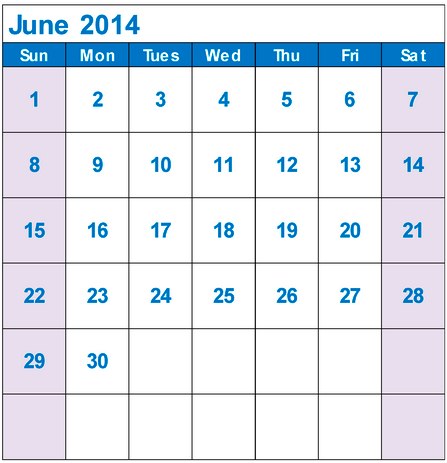 Spring End
Mem Day
Estrogen Experiment
Does DNA methylation mediate the phenotypic effects of estrogen exposure in bivalves?
Estrogen Experiment
Does DNA methylation mediate the phenotypic effects of estrogen exposure in bivalves?
EE2 (n=50/tank
control (n=50/tank)
Day 35
(n=15/tx)
Day 60
(n=120/tx)
Day 0
(n=10)
Day 7
(n=15/tx)
Estrogen Experiment
Does DNA methylation mediate the phenotypic effects of estrogen exposure in bivalves?
EE2 (n=50/tank
control (n=50/tank)
Day 35
(n=15/tx)
Day 60
(n=120/tx)
Day 0
(n=10)
Day 7
(n=15/tx)
7m / 3f
Estrogen Experiment
Does DNA methylation mediate the phenotypic effects of estrogen exposure in bivalves?
EE2 (n=50/tank)
control (n=50/tank)
Day 35
(n=15/tx)
Day 60
(n=120/tx)
Day 0
(n=10)
Day 7
(n=15/tx)
7m / 3f
10m / 5f - control
Estrogen Experiment
Does DNA methylation mediate the phenotypic effects of estrogen exposure in bivalves?
EE2 (n=50/tank)
control (n=50/tank)
Day 35
(n=15/tx)
Day 60
(n=120/tx)
Day 0
(n=10)
Day 7
(n=15/tx)
7m / 3f
10m / 5f - control
6m / 7f / 1? – EE2
Estrogen Experiment
Does DNA methylation mediate the phenotypic effects of estrogen exposure in bivalves?
EE2 (n=50/tank)
control (n=50/tank)
Day 35
(n=15/tx)
Day 60
(n=120/tx)
Day 0
(n=10)
Day 7
(n=15/tx)
7m / 3f
10m / 5f - control
6m / 7f / 1? – EE2
Estrogen Experiment
Does DNA methylation mediate the phenotypic effects of estrogen exposure in bivalves?
EE2 (n=50/tank)
control (n=50/tank)
Day 35
(n=15/tx)
Day 60
(n=120/tx)
Day 0
(n=10)
Day 7
(n=15/tx)
7m / 3f
10m / 5f - control
6m / 7f / 1? – EE2
Estrogen Experiment
Does DNA methylation mediate the phenotypic effects of estrogen exposure in bivalves?
EE2 (n=50/tank
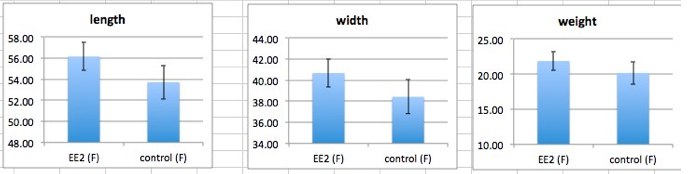 control (n=50/tank)
Day 35
(n=15/tx)
Day 60
(n=120/tx)
Day 0
(n=10)
Day 7
(n=15/tx)
7m / 3f
10m / 5f - control
6m / 7f / 1? – EE2
Estrogen Experiment
Does DNA methylation mediate the phenotypic effects of estrogen exposure in bivalves?
EE2 (n=50/tank
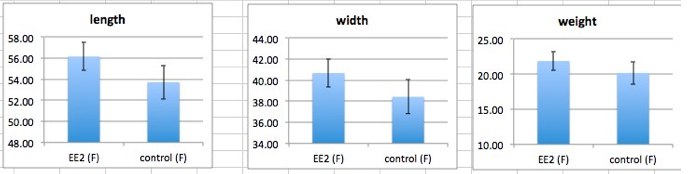 control (n=50/tank)
Day 35
(n=15/tx)
Day 60
(n=120/tx)
Day 0
(n=10)
Day 7
(n=15/tx)
7m / 3f
10m / 5f - control
6m / 7f / 1? – EE2
Estrogen Experiment
Identifying differential methylation in day 7 females
Approach: MBD-Chip 
Results:
45 differentially methylated regions
42 in genes, 3 upstream of genes 
38 different genes identified
E.g.: CRHR, serotonin receptor, acetylcholine receptor, various DNA binding proteins
Next steps: validate DMRs by pyrosequencing
Appendices:
Gene expression:
Characterization of cycloxygenase in C. gigas
Gene expression in disease resistant oysters
DNA methylation:
Nanostring report
Transgenerational Experimental Design
EE2 experiment: phenotypic data & DNA methylation results
Prostaglandins in oyster immunity
Prostaglandins in oyster immunity
Sequenced full length gene
Phylogenetic analysis
Tissue Distribution
Immune Response
Gene Expression in Disease Resistant oysters
Crassostrea virginica
Resistant and Naïve population 
Immune Related Genes
Major Findings:
Resistant population appeared to be ‘primed’ with higher level of baseline expression of genes prior to exposure
Nanostring Project
Targeted methylation analysis
nCounter system
Methylation at 48 target genes
About 30% of the targets performed well
Major findings
Identified first differential methylation between tissue types
Transgenerational Experiment
Do methylation patterns persist across generations?
Expsure to either:
5-azacytidine
Vinclozolin
Spawned and raised larvae
Parents sampled: nanostring assay
Growout
Samples 18 months later (gametes)
Findings: size difference, no meth difference by Nanostring